IRIS Interface Features Overlaid on IRMS
B. Weber
September 13, 2011
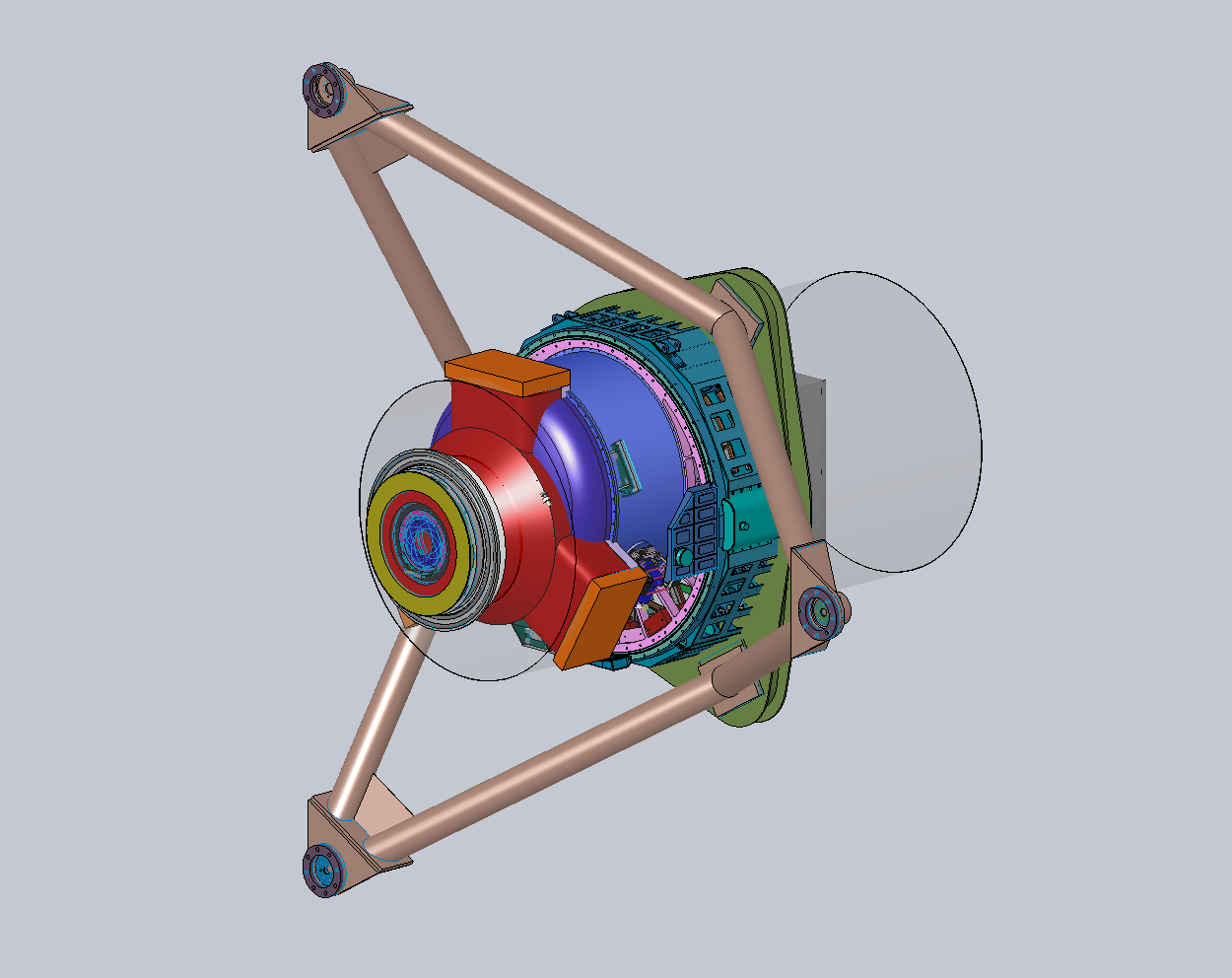 9/13/2011
2
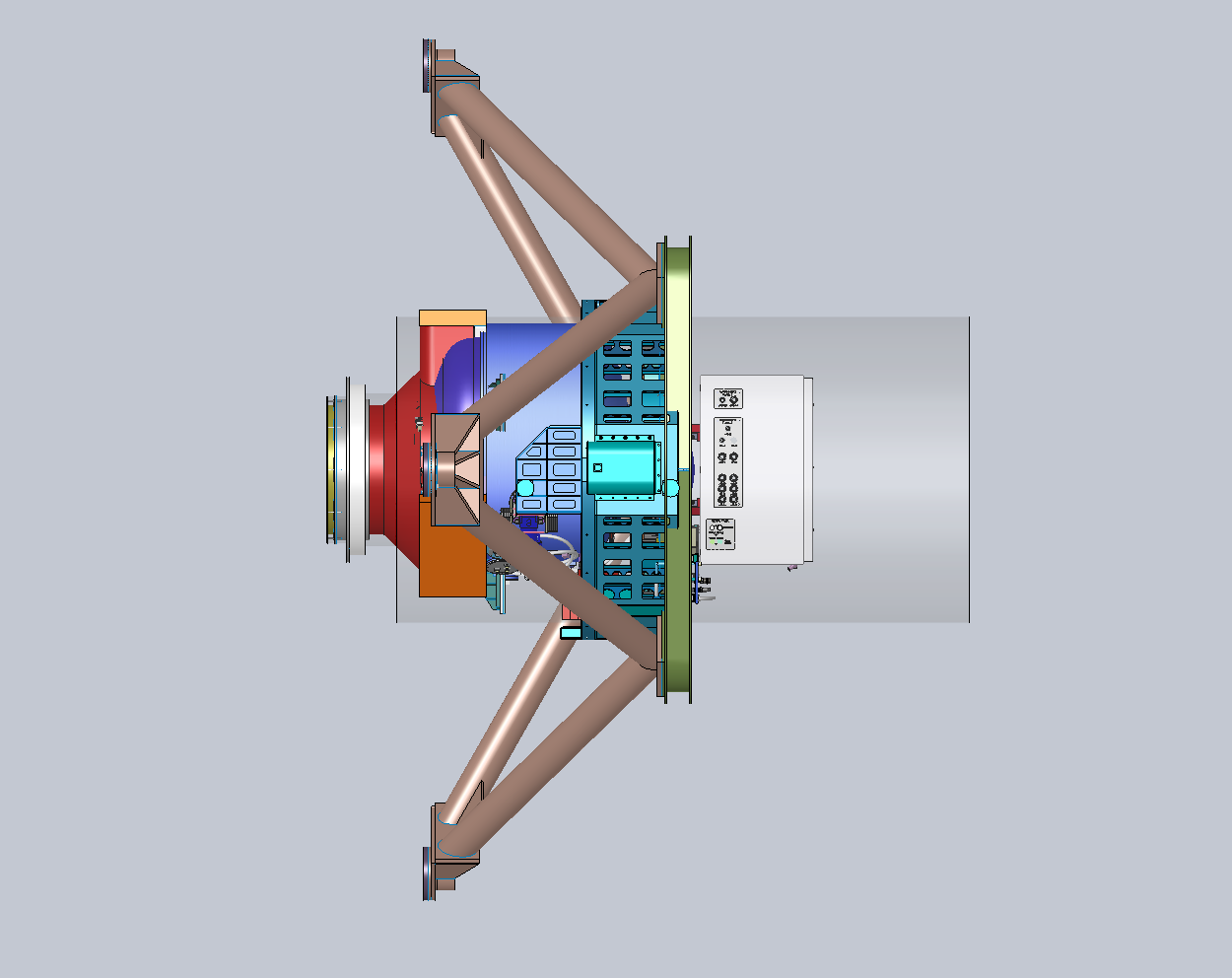 9/13/2011
3
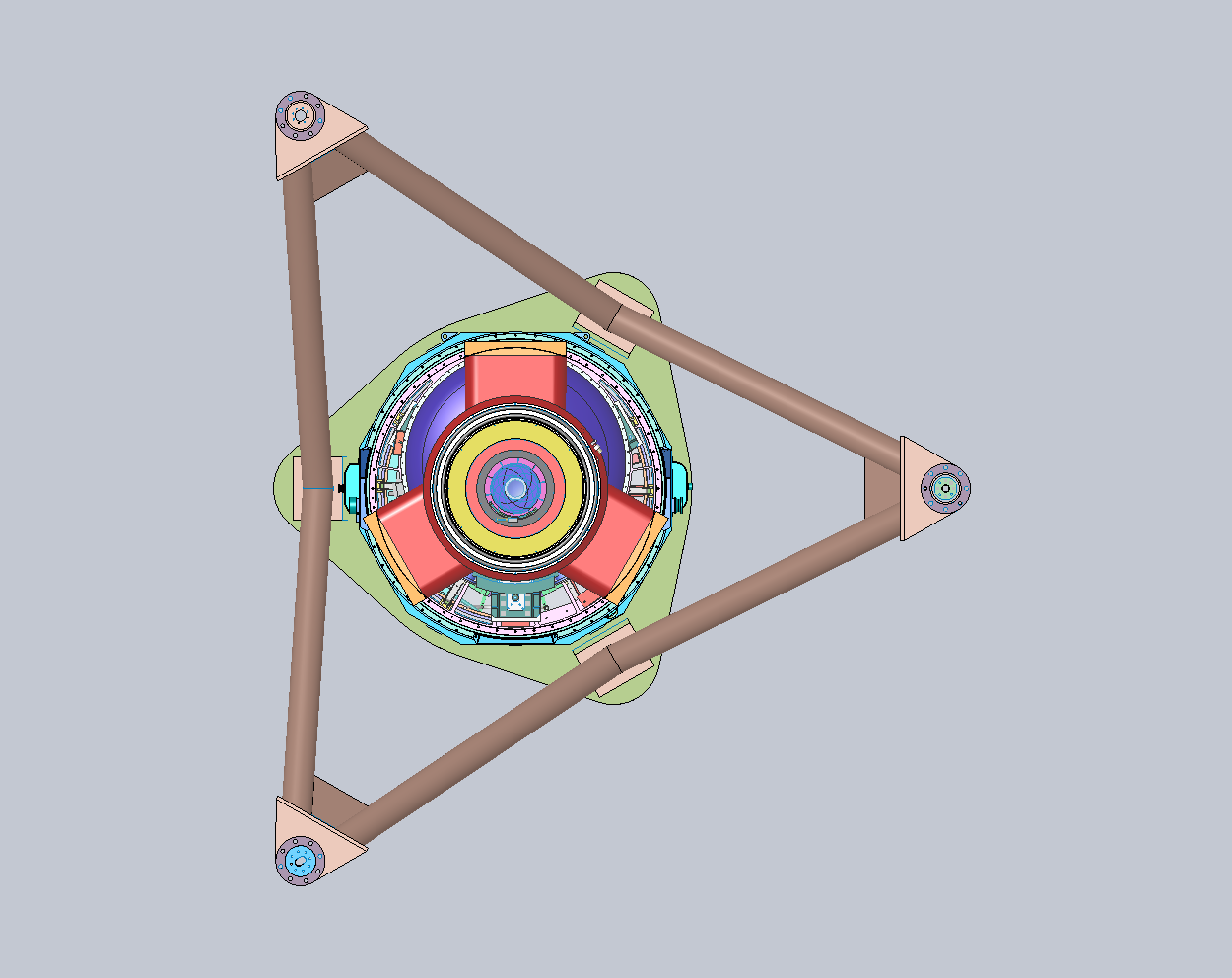 9/13/2011
4
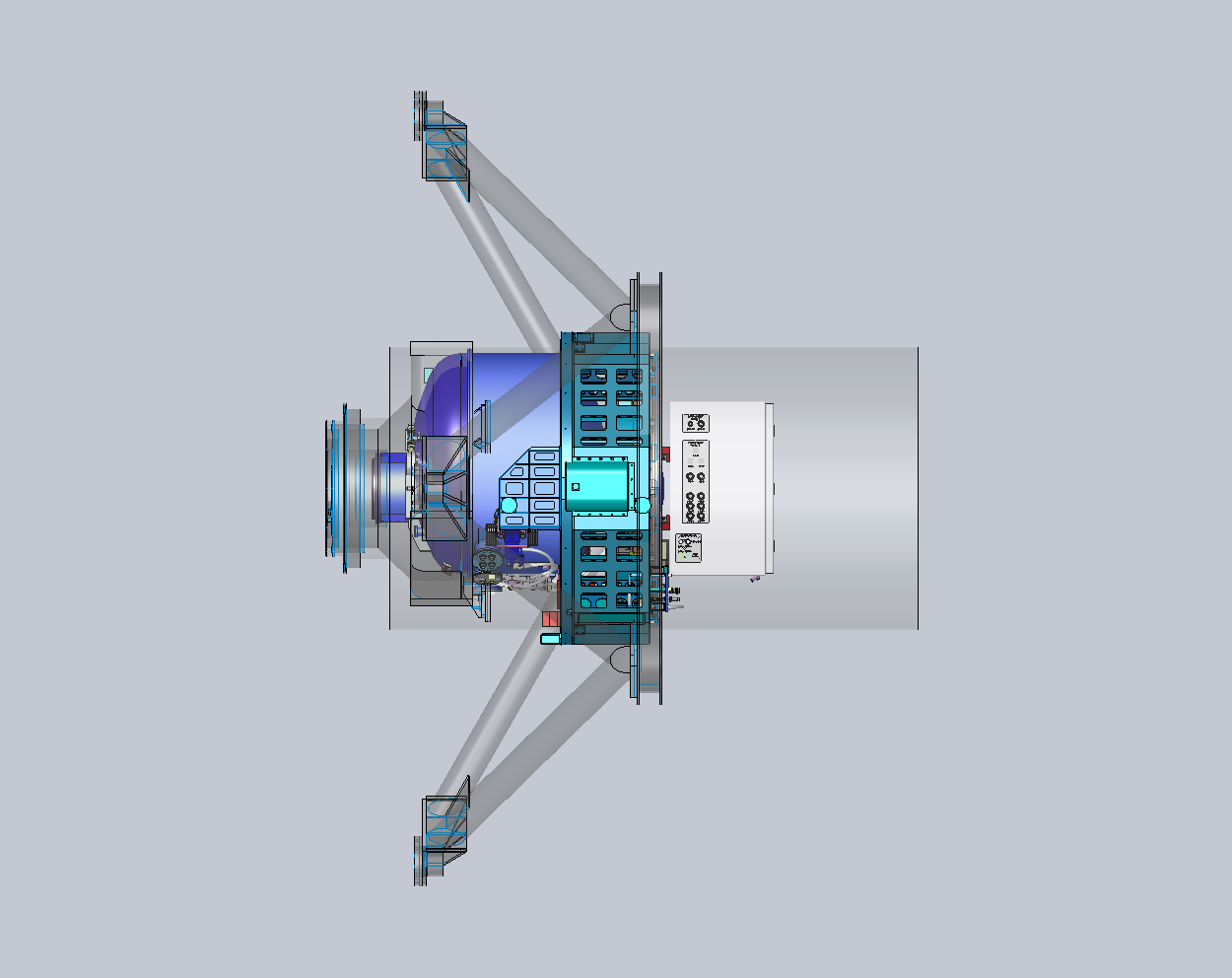 9/13/2011
5
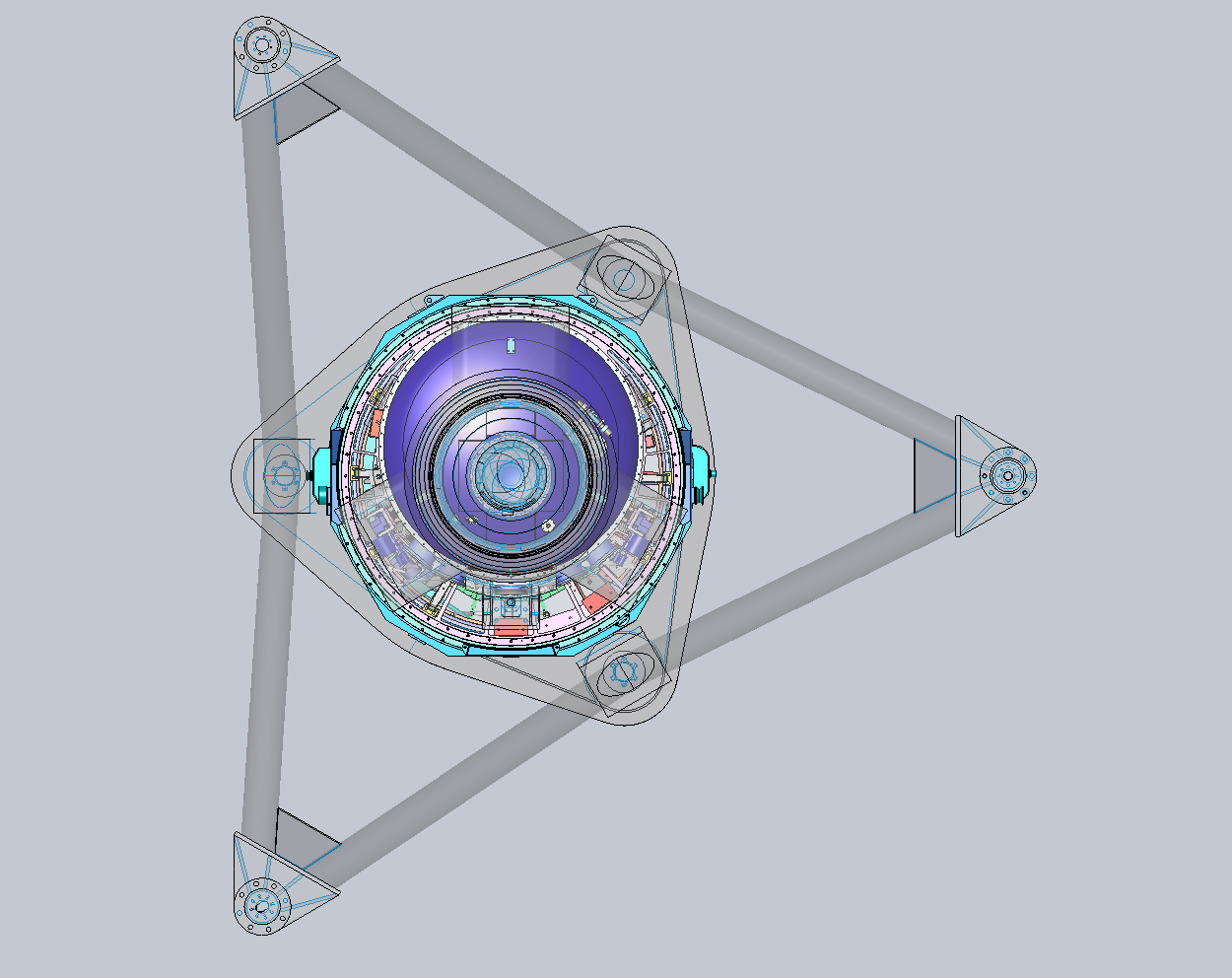 9/13/2011
6